I-ACQUIRE:A Phase III Trial of ACQUIRE for infants with Perinatal Arterial Ischemic Stroke and Hemiparesis
Sharon Landesman Ramey, Ph.D. (Lead PI)
Virginia Tech (Roanoke)

Warren Lo, M.D. (Multiple PI) 
Nationwide Children’s Hospital & The Ohio State University (OSU)

Stephanie DeLuca, Ph.D. & Craig Ramey, Ph.D. (Directors) 
I-ACQUIRE Treatment Implementation Center, Virginia Tech

Amy Darragh, Ph.D., OTR/L & Jill Heathcock, Ph.D., PT (Directors) 
I-ACQUIRE Assessment Center, OSU 

Max Wintermark, M.D. (Director) 
I-ACQUIRE Neuroimaging Center, Stanford University
Background for I-ACQUIRE
Pediatric arterial ischemic stroke occurs most frequently in infants
Estimated incidence of neonatal stroke is 1:2500 – 1:7700 live births
Incidence of presumed prenatal stroke is likely similar
No effective rehabilitation identified for infants with post-stroke hemiplegia 
Most infants receive weekly low doses of OT and/or PT therapy 
Systematic reviews conclude that constraint-induced movement therapy (CIMT) is the most effective treatment for children (2 yrs+) who have hemiparesis 
Our team developed a highly effective form of CIMT (ACQUIREc):
High therapy dosage of 3 or 6 hrs/day X 20 days 
Full constraint of “strong arm” (non-paretic upper extremity) 
Operant conditioning and shaping techniques based on infant learning
Delivered in homelike settings with a Parent Home Component
Fun game-like, social, and self-help activities used to promote and improve child’s upper extremity skills (age-appropriate)
Public Health Impact of I-ACQUIRE Phase III Trial
3400+ new cases/year of Perinatal Arterial Stroke (PAS) in the U.S. – combining prenatal and neonatal (first 28 days of life)
High likelihood of lifelong motor and cognitive impairments, especially hemiparesis (poor voluntary control of one side of the body)
Immense cost burden for families, health care & education systems, and society 
If I-ACQUIRE proves efficacious for children (8-24 months old) with PAS, then the Phase III confirmatory evidence has the potential to transform rehabilitation and improve clinical outcomes. (Note: 2 different dosage levels will be tested in the Phase III trial.)
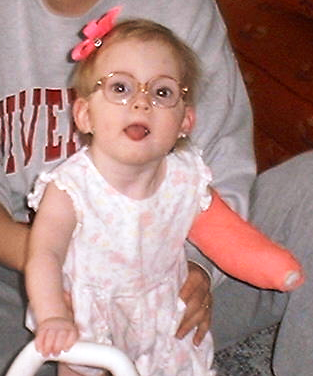 1998: Our first ACQUIREc child

When Libby was 15 months old, we made a cast for her “strong arm” to help her  focus on using her “weak arm.” She had 
6 hours of Constraint-Induced Movement Therapy (CIMT) daily for 5 days/week for 
3 weeks. Libby was encouraged and rewarded for movements and emerging skills on her “weak” (hemiparetic) side. Libby rapidly acquired many brand new skills – skills her doctors thought might be “impossible” for Libby due to the severe brain damage due to strokes prior to birth.

We provided treatment in Libby’s home, where her family sometimes joined in the therapy activities.
Reaching to pop bubbles
In the first few days of ACQUIREc, Libby learned to reach and touch a target (the bubble on a wand). After many hours and days of practice, she became a master at popping bubbles. (Libby also worked on many other skills during her 6 hrs of daily therapy.) By the end of treatment (in this photo) Libby is sitting on her own, something she could do not when treatment began. Her big smile shows how pleased she is with her new skill set. But along the way, Libby had many moments of frustration and challenge, as well as fun!
When a child begins learning a new skill, we provide lots of repetition (practice). The therapist knows when and how to help the child advance to higher skill levels – known as shaping -  such as reaching farther, higher and lower, faster, and then grasping (shown in this photo). Young children love playing games – with objects and people – and then playing them “MORE!” and “AGAIN!” The ACQUIREc therapy is designed to be both fun and challenging. 
     The cast has proven very safe and not harmful. The cast promotes the child’s focus on the arm and hand that previously the child neglected and seldom used.
Getting better all the time! I-ACQUIRE takes stamina on the part of the therapist and the child.
As a teenager, Libby was very active – as shown in this photo – including  Ziplining – an activity that benefits from the use of both arms and hands! In total, Libby received four ACQUIREc treatments when she was very young.
One of Libby’s hobbies is needlepoint. As this photo shows, Libby is very good at making beautiful pillows! This fine motor skill is one that uses and benefits from skillful use of both hands. 

Current theories about brain development  include the idea that treatment can induce plasticity in the brain’s structure and function – resulting in successful compensation for the damage (infarcts) caused by perinatal arterial stroke (PAS).
Eligibility Screen and Consent (N=240) 
Perinatal Arterial Stroke (PAS) diagnosis with hemiparesis & confirmatory MRI.
 Ages between 8–24 months.
DESIGN FOR PHASE III I-ACQUIRE TRIAL
Random Assignment (centralized) to Treatment Groups
High Dose
I-ACQUIRE (N=80)
6 hrs/day, 5 days/week for 4 weeks (=120 hrs)
Usual & Customary Tx* (U&CT) (N=80)
To be documented by community therapist
Moderate Dose
 I-ACQUIRE (N=80)
3 hrs/day, 5 days/week for 4 weeks (=60 hrs)
Baseline (pre-treatment) Assessment Battery (N=240)
Blinded Assessments (videorecorded) & Parent Ratings
Implementation of Treatment Protocol (4 weeks)
(all sessions documented)
Post-treatment Assessment Battery (N=240): Immediate & 6-month follow-up 
Blinded Assessments (videorecorded) & Parent Ratings
*U&CT children (N=80) are offered free I-ACQUIRE (dosage randomly assigned) after 6-mth follow-up. 
These children also will be followed for 6 months after they receive I-ACQUIRE.
DETAILS ABOUT ENROLLMENT FOR I-ACQUIRE
Inclusion criteria: 
8-24 mos old
Perinatal AIS confirmed with clinical MRI (high-quality, standardized)
Hemiparesis at mini-MACS II, III, or IV level
Parents able to participate in home-based intervention and parent Tx component
present at least 1 day/wk for therapy and 40-60 min/day at home

Exclusion Criteria: 
Fragile medical health, prior receipt of CIMT ≥ 2 hrs/day x 10 days, 
Botox within last 3 mos
Special incentive for enrollment – those randomly assigned to Usual and Customary Treatment become eligible for free I-ACQUIRE treatment after the 6-month follow-up. Important for ethical and practical reasons to drive-up the integrity and quality of the trial.
I-ACQUIRE Going Forward
We now have identified the12 clinical sites (announcement by March 1). 
We will convene the first Investigators Meeting on May 1, 2019 at the Chicago O’Hare Hilton Hotel (8:30 a.m. – 4:00 p.m.). Two webinars and a study orientation will occur prior to this May 1 meeting.
Training for therapists and assessors will be held 3rd week in June.
Travel costs and salary for training are covered by the grant.
A novel component of I-ACQUIRE is having parents serve as “partners” in the trial. This includes establishing a National Parent Council and inviting parents to share their perspectives about treatment and research (in addition to observations of their own child).
FOR MORE INFORMATION
Please contact Sharon Ramey or Laura Bateman:
slramey@vt.edu  and laurapb2@vt.edu
540-526-2033
The website on StrokeNet will be available very soon!
The grant application and references for prior research findings and methods are available on request.
Please feel free to share this presentation with others at your site.